Консультационный центр для потребителей:
ПРАВОВОЕ РЕГУЛИРОВАНИЕ
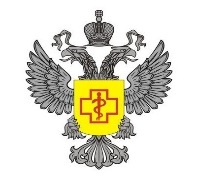 Требования к обеспечению качества и безопасности при производстве и обороте пищевых продуктов установлены законодательством Российской Федерации о санитарно-эпидемиологическом благополучии, законодательством о техническом регулировании, включая:
- Федеральный закон от 30.03.99 № 52-ФЗ «О санитарно-эпидемиологическом благополучии населения» (с изменениями);
- Федеральный закон от 02.01.2000 №29-ФЗ «О качестве и безопасности пищевых продуктов»;
- Закон РФ от 07.02.1992 № 2300-1 «О защите прав потребителей» (с изменениями);
- Технический регламент Таможенного союза ТР ТС 021/2011 «О безопасности пищевой продукции», а также специальные технические регламенты на отдельные виды продукции;
- Технический регламент Таможенного союза ТР ТС 022/2011 «Пищевая продукция в части ее маркировки»;
- Постановление Правительства РФ от 19.01.1998 N 55 (ред. от 23.12.2016) "Об утверждении Правил продажи отдельных видов товаров, перечня товаров длительного пользования, на которые не распространяется требование покупателя о безвозмездном предоставлении ему на период ремонта или замены аналогичного товара, и перечня непродовольственных товаров надлежащего качества, не подлежащих возврату или обмену на аналогичный товар других размера, формы, габарита, фасона, расцветки или комплектации".
Права потребителей, на сегодняшний день, нарушаются регулярно.
Чтобы понять как действовать правильно, как защитить свои потребительские права и получить другую полезную информацию, Вы можете обратиться к нам по телефонам «Горячей линии», на наш интернет-сайт или получить необходимую информацию на личном приеме.
Управление Роспотребнадзора
по Ростовской области
ФБУЗ «ЦГиЭ в РО» 
Консультационный центр для потребителей
г. Ростов-на-Дону,
ул. Селиванова, д. 66,
пр. Космонавтов, д. 29
8 (863) 282-82-63/64
8 (863) 235-19-00
http://www.61rospotrebnadzor.ru
раздел «прием обращений»
Вопросы защиты прав потребителей
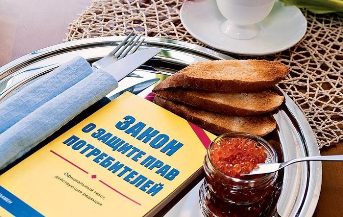 «Горячая линия»
В период проведения чемпионата мира - 2018 по футболу
Круглосуточно, ежедневно;
8 (928) 169-96-18
8 (918) 554-00-42
8 (863) 294-00-42
Телефон Единого консультационного центра Роспотребнадзора:
8-800-555-49-43
Онлайн консультация на сайте:
zpp.rospotrebnadzor.ru


Ежедневно 
ПН-ПТ 09.00-20.00,
СБ-ВС 10.00-15.00
Защита прав потребителей при продаже продовольственных товаров
Личный прием
Ростов-на-Дону 2018г.
НЕ ДЛЯ ПРОДАЖИ
Если на товар должен быть установлен срок годности, но он не установлен, либо потребителю не была предоставлена полная и достоверная информация о сроке годности, либо потребитель не был проинформирован о необходимых действиях по истечении срока годности и возможных последствиях при невыполнении  указанных действий, либо товар по истечении этих сроков представляет опасность для жизни и здоровья, вред подлежит возмещению, независимо от времени его причинения. 
Изготовитель нет ответственность за вред, причиненный жизни и здоровью потребителя в связи с использованием  материалов, оборудования, инструментов и иных средств, необходимых для производства товаров, независимо от того, позволял ли уровень научных и технических знаний выявить их особые свойства или нет. 
Согласно ст. 15 Закона РФ «О защите прав потребителей» моральный вред, причиненный потребителю вследствие нарушения продавцом прав потребителя, предусмотренных законами и правовыми актами Российской Федерации, регулирующими отношения в области защиты прав потребителей, подлежит компенсации причинителем  вреда при наличии его вины. Размер компенсации морального вреда определяется судом и не зависит от размера возмещения имущественного вреда.
Компенсация морального вреда осуществляется независимо от возмещения имущественного вреда и понесенных потребителем убытков. 
В статье 18 Закона представлен исчерпывающий перечень последствий продажи товара ненадлежащего качества. Так, потребитель имеет право предъявить продавцу одно из следующих требований:
1) о замене на товар этой же марки (этих же модели и (или) артикула);
2) о замене на такой же товар другой марки (модели, артикула) с соответствующим перерасчетом покупной цены;
Требование о замене подлежит удовлетворению в течение семи дней со дня его предъявления, а при необходимости дополнительной проверки качества – в течение двадцати дней.
1) о соразмерном уменьшении покупной цены;
2) об отказе от исполнения договора купли-продажи и возврате уплаченной за товар суммы;
3) о незамедлительном безвозмездном устранении недостатков товара или возмещении расходов на их исправление потребителем или третьим лицом.
ВАЖНО ЗНАТЬ!
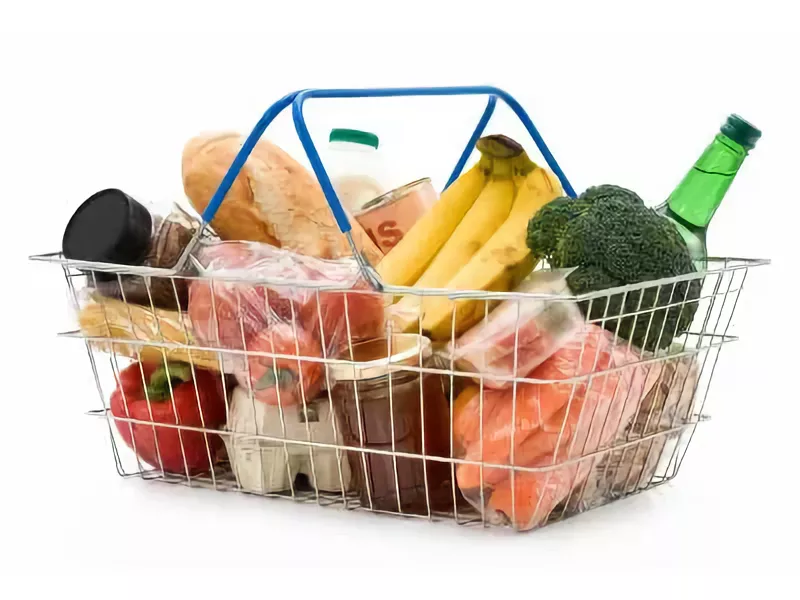 В случае покупки товара ненадлежащего качества, потребителю в первую очередь необходимо определить, какое требование он будет предъявлять в связи с выявленным нарушением.
В соответствии с Техническим Регламентом Таможенного Союза  022/2011 «Пищевая продукция в части ее маркировки»  маркировка упакованной пищевой продукции должна содержать следующие сведения:
Наименование пищевой продукции;
Состав пищевой продукции;
Количество пищевой продукции;
Дату изготовления пищевой продукции;
Срок годности пищевой продукции;
Условия хранения пищевой продукции , которые установлены изготовителем или предусмотрены техническими регламентами Таможенного союза;
Наименование и место нахождение изготовителя пищевой продукции;
Рекомендации или ограничения по использования, в том числе приготовлению пищевой продукции, в случае, если ее применение без использования данных рекомендаций  затруднено или может причинить вред здоровью потребителей;
Показатели пищевой ценности продукции;
10. Сведения о наличии в пищевой продукции компонентов, полученных с применением генно-модифицированных организмов;
11. Единый знак обращения продукции на рынке государств – членов Таможенного союза. 
В маркировке упакованной пищевой продукции могут быть указаны дополнительные сведения, в том числе сведения о документе, в соответствии с которым произведена и может быть идентифицирована пищевая продукция, придуманное название пищевой продукции, товарный знак, сведения об обладателе исключительного права на товарный знак, наименование места происхождения пищевой продукции, наименование и место нахождения лицензиара, знаки систем добровольной сертификации.
Безалкогольные напитки, содержащие кофеин в количестве, превышающем 150 мг/л, и (или) лекарственные растения и их экстракты в количестве, достаточном для обеспечения тонизирующего эффекта на организм человека, должны маркироваться надписью "Не рекомендуется употребление детьми в возрасте до 18 лет, при беременности и кормлении грудью, а также лицами, страдающими повышенной нервной возбудимостью, бессонницей, артериальной гипертензией".
ПРАВА ПОТРЕБИТЕЛЯ
В соответствии со ст. 14 Закона РФ « О защите прав потребителей»  вред, причиненный жизни, здоровью, или имуществу потребителя вследствие конструктивных, производственных рецептурных или иных недостатков товара, подлежит возмещению в полном объеме.
Право требовать возмещения вреда, причиненного вследствие недостатков товара, признается за любым потерпевшим  независимо от того, состоял он в договорных отношениях с продавцом или нет.
Вред, причиненный жизни, здоровью или имуществу потребителя, подлежит возмещению, если вред причинен в течение установленного срока службы или срока годности товара.